Scaling Up Summer Bridge ProgramsProgram Assessment
Karen McLeerExecutive Director of Retention and Academic Support UW-Platteville
Panel Members
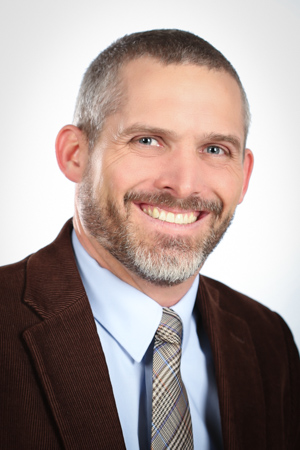 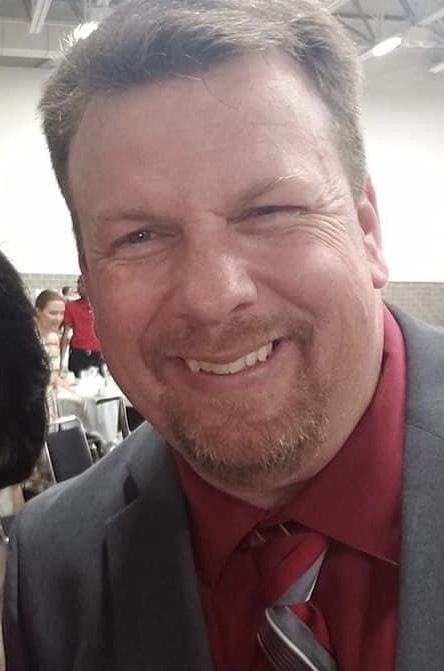 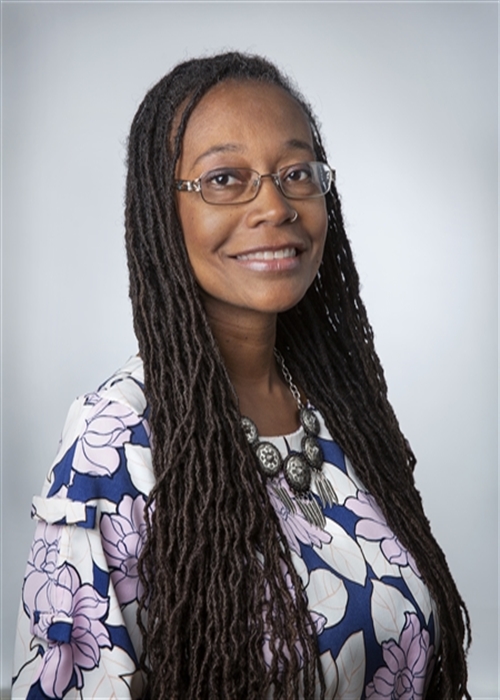 Vincent LoweryDirector of Student Success and EngagementUW-Green Bay
J.J. AndrewsAssessment Specialist & Data StewardUW-Madison
Ozalle TomsAssistant Vice Chancellor for Student Diversity, Engagement, and SuccessUW-Whitewater
Session Objectives
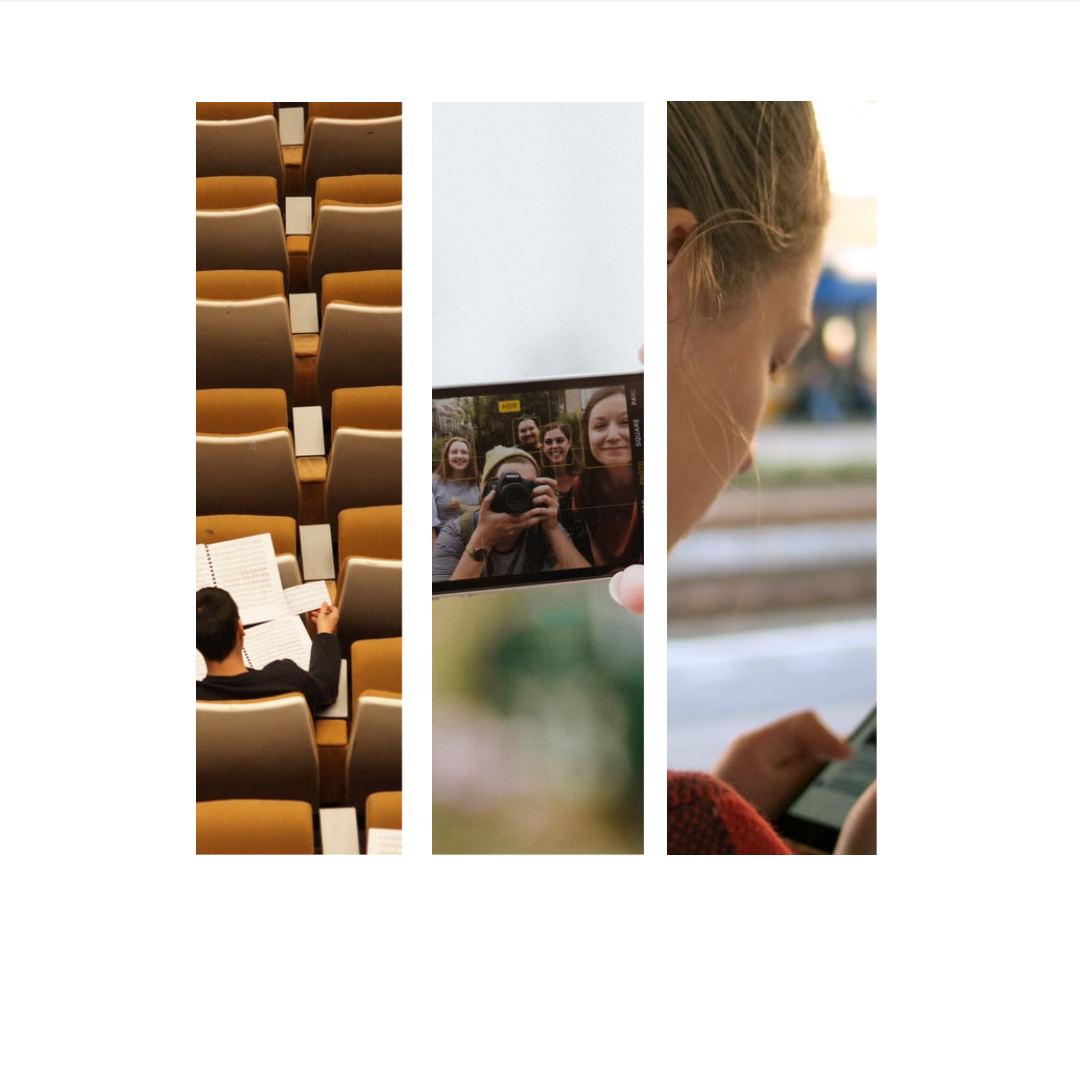 Identify common objectives for bridge programs;
Describe various methods for collecting data;
Plan how to use data to take action.
Why Assess?
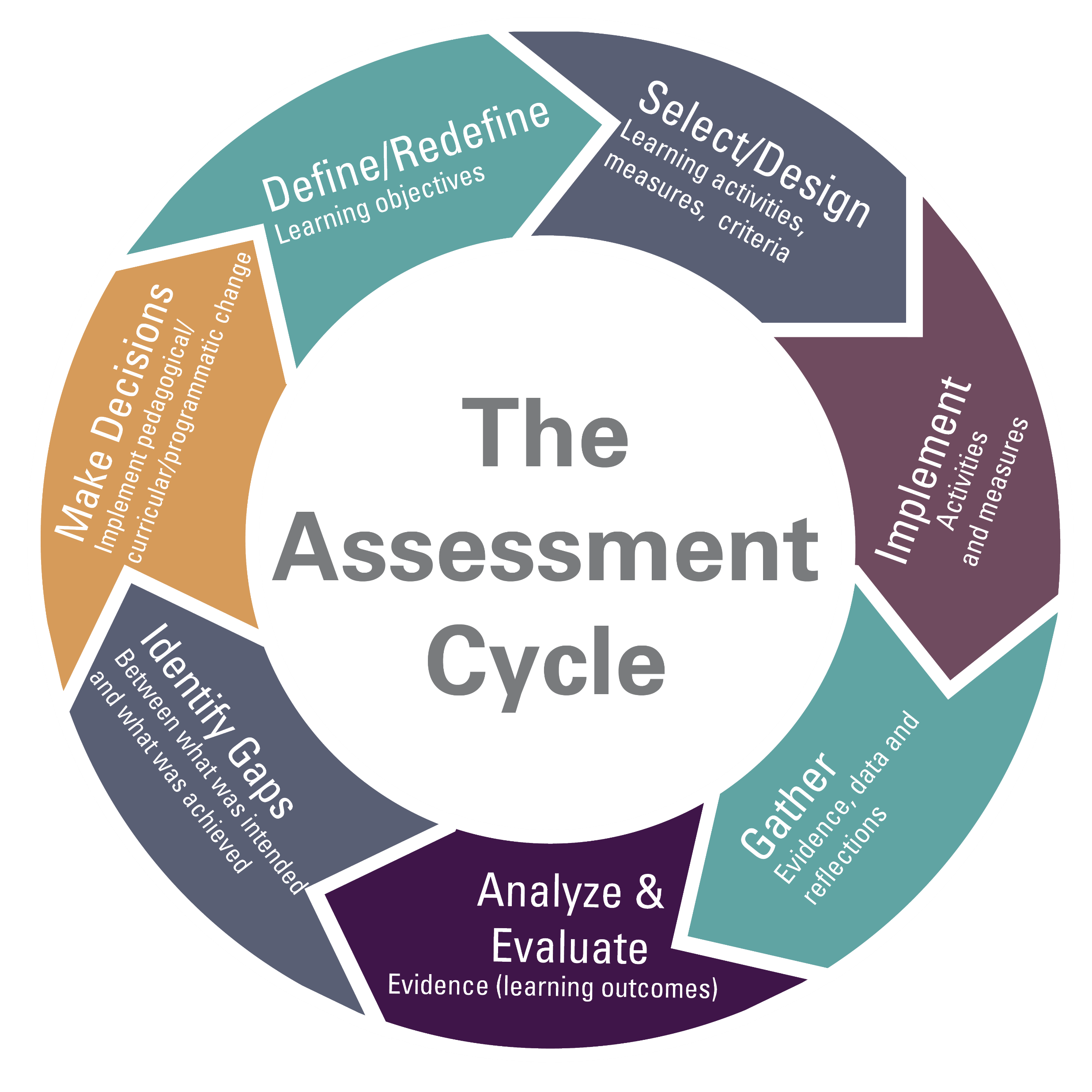 What do we assess?
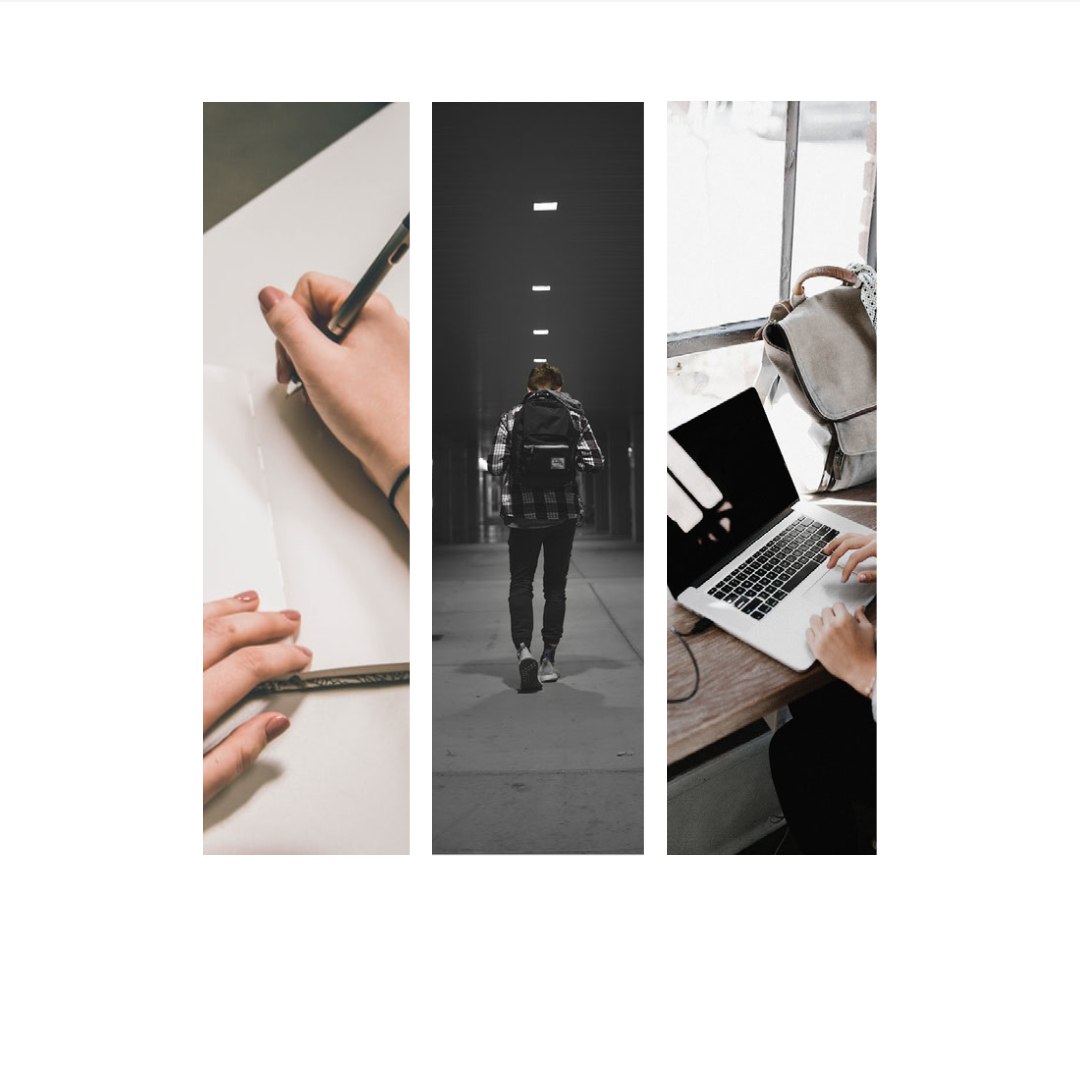 Needs
Utilization of services
Satisfaction
Learning

Start with the end in mind
Focus on what we want the students to experience/learn
Panelist Questions
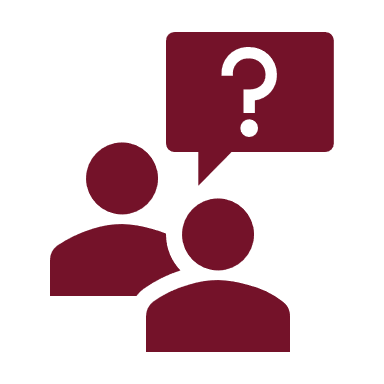 What are the objectives for your bridge program?  
How did you select them?
Collecting Data
Surveys are just one of many ways to gather information

Surveys
Tracking Metrics
Interviews
Focus Groups
Analyzing documents/artifacts
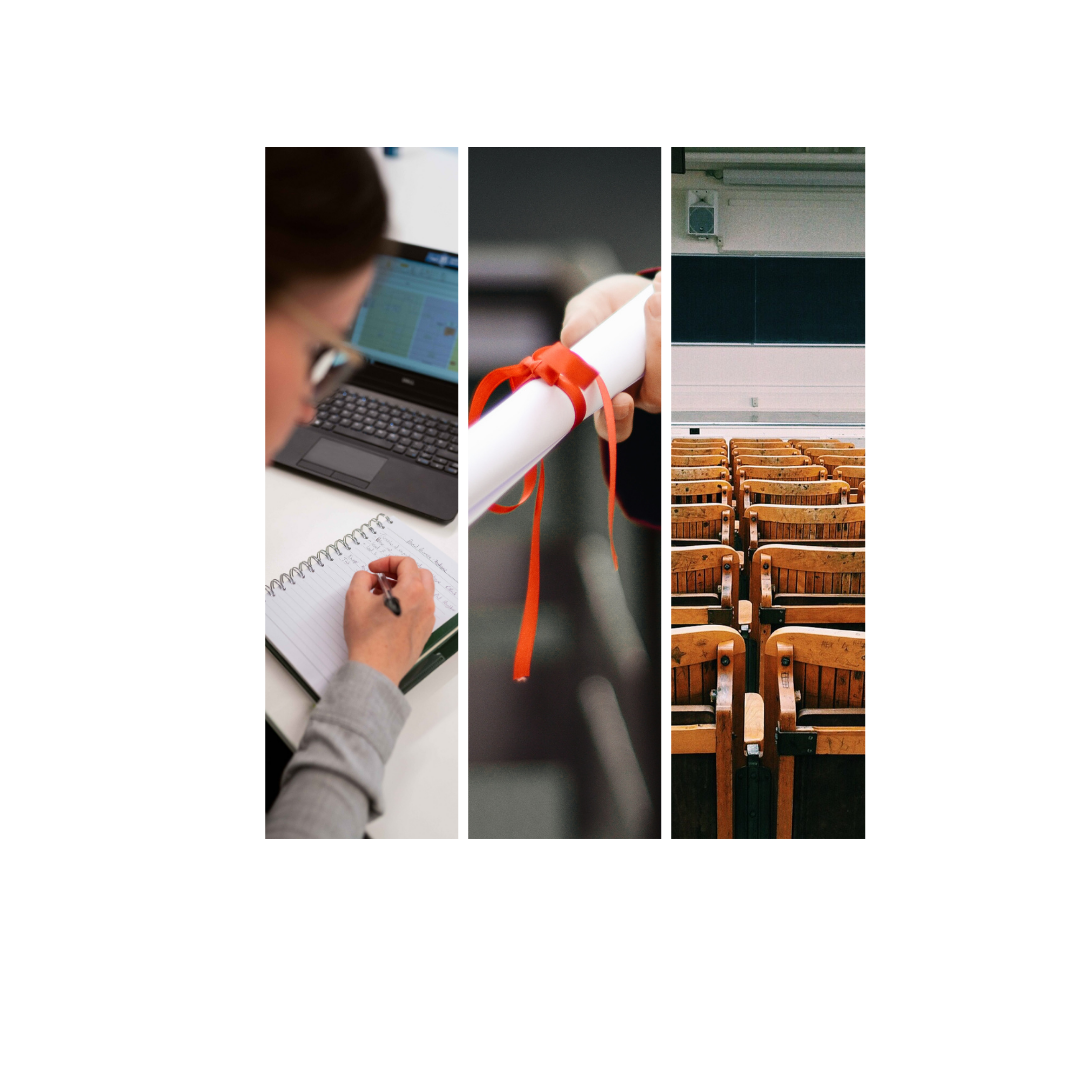 [Speaker Notes: SLIDE SPEAKER: Vitaliano 

*Mention challenge and discuss how the campus pivoted to address the challenge and turned it into a positive outcome
Talking Points:
Impact on students and staff: provide some examples of how campuses are promoting self care and wellness tips to manage the virtual environment
Access to technology: what are some campuses doing to make sure technology is being provided to students in hybrid or online formats
How important video conferences capabilities were when it came to tele health and tele counseling
Campus communications: external communications, hotlines, newsletters, etc. 
More communications across units – UW-Milwaukee example of Pathways & Interventions
Space: how has existing space been converted to support testing or classrooms 
Budgetary impacts: impact of seg fees and furloughs on student affairs]
Panelist Questions
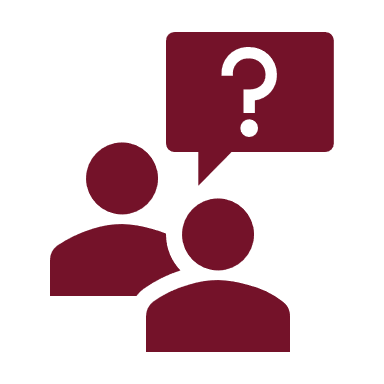 What data collection methods have you found to be most effective?  
Any that you want to caution against?
Closing the Loop
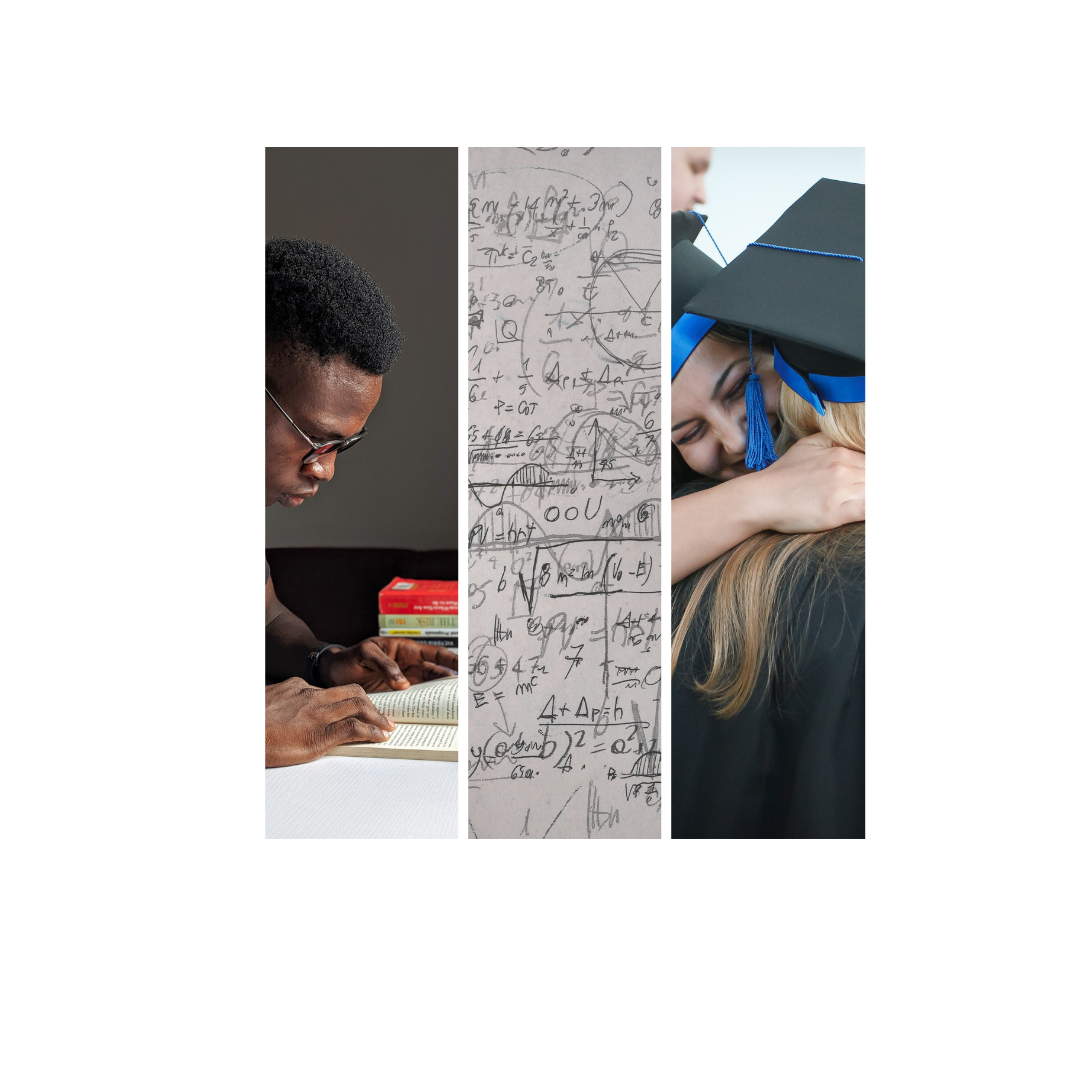 Analyzing and Reporting Assessment Results
Taking Action Based on Assessment
Panelist Questions
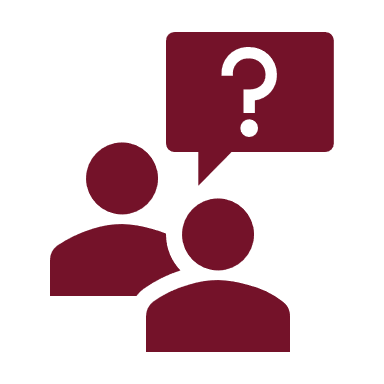 What do you do with your assessment data?  
How does it help you serve students, develop programming, or revise future bridge programs?